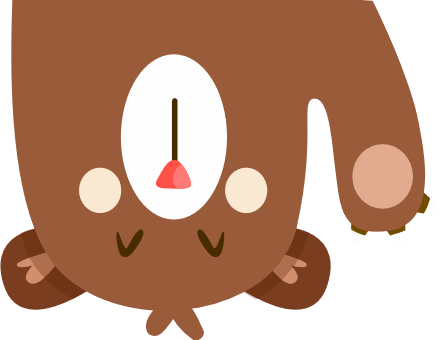 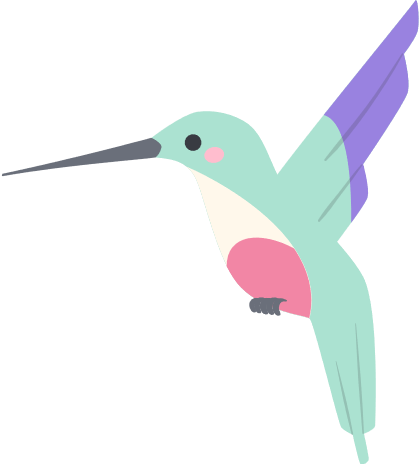 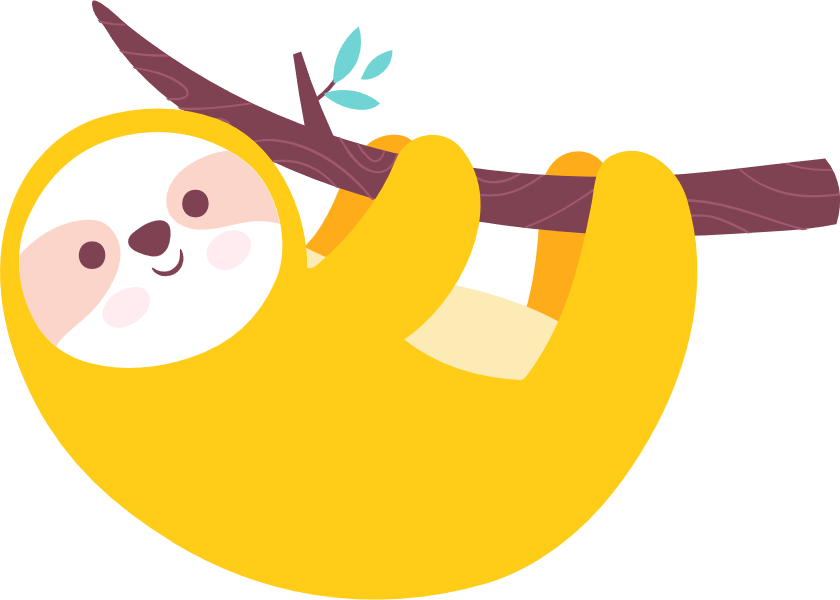 Questionner le monde
Suivi des élèves
Divers classe
Maths Singapour CP
Classeur
Classeur CP
CE1
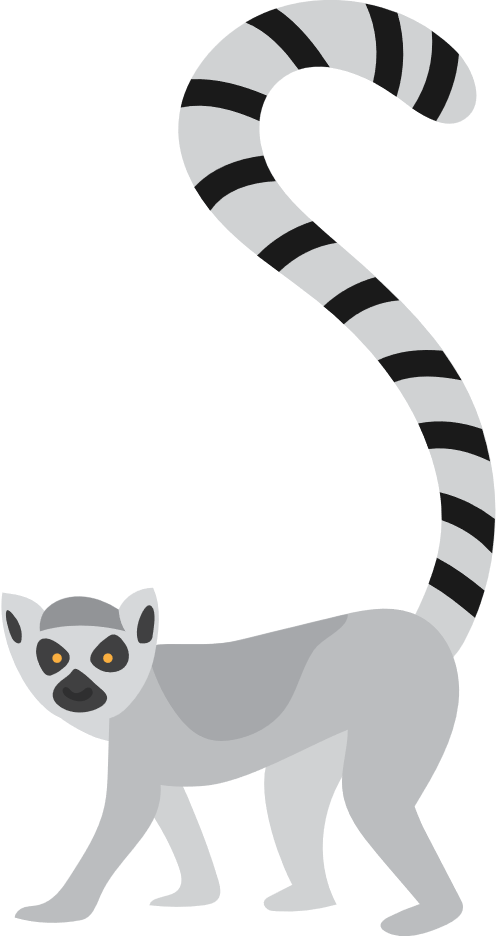 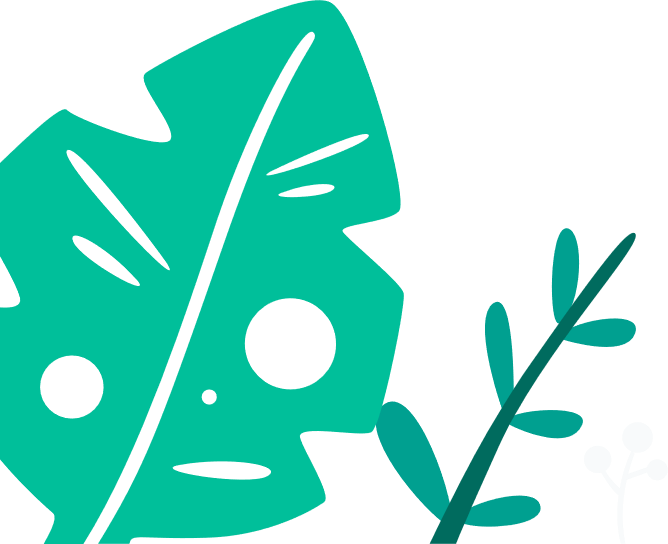 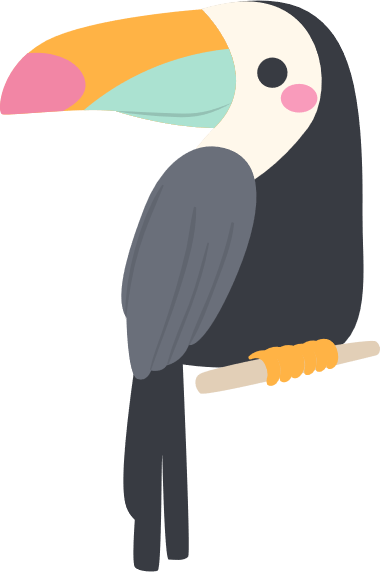 Images: Freepik
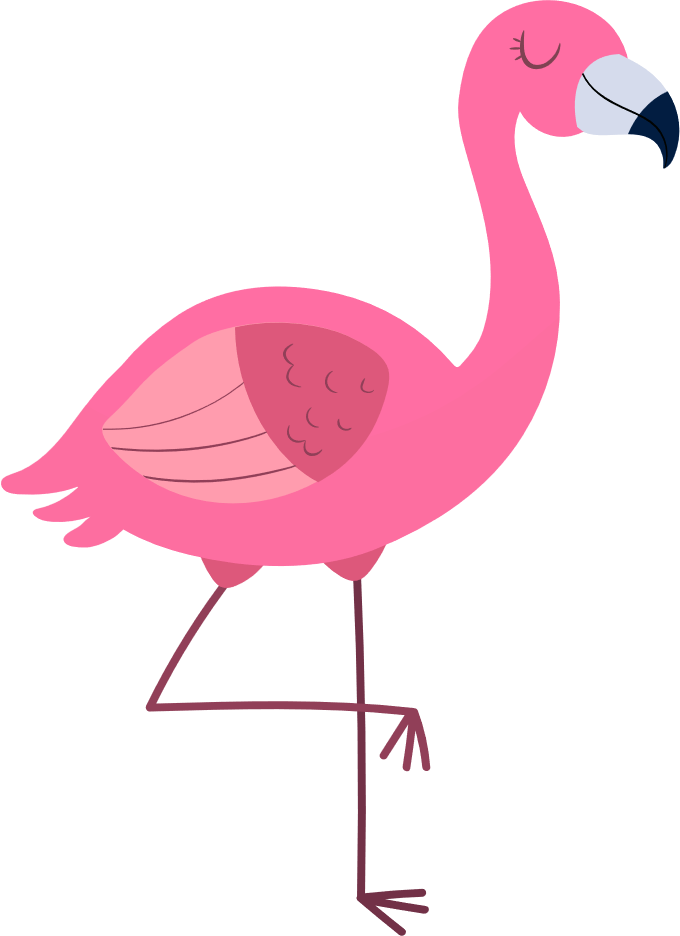 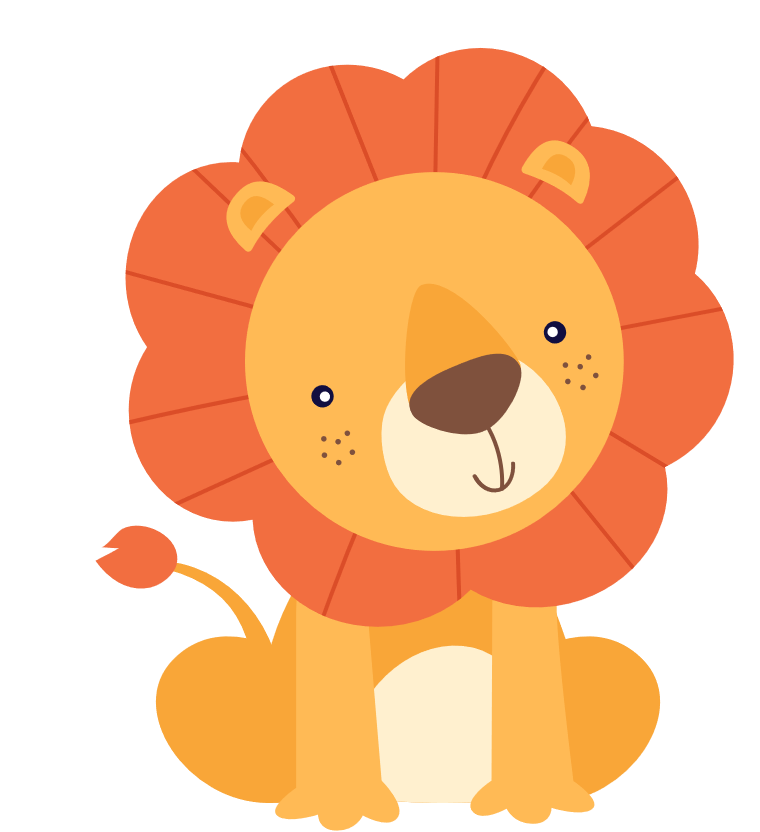 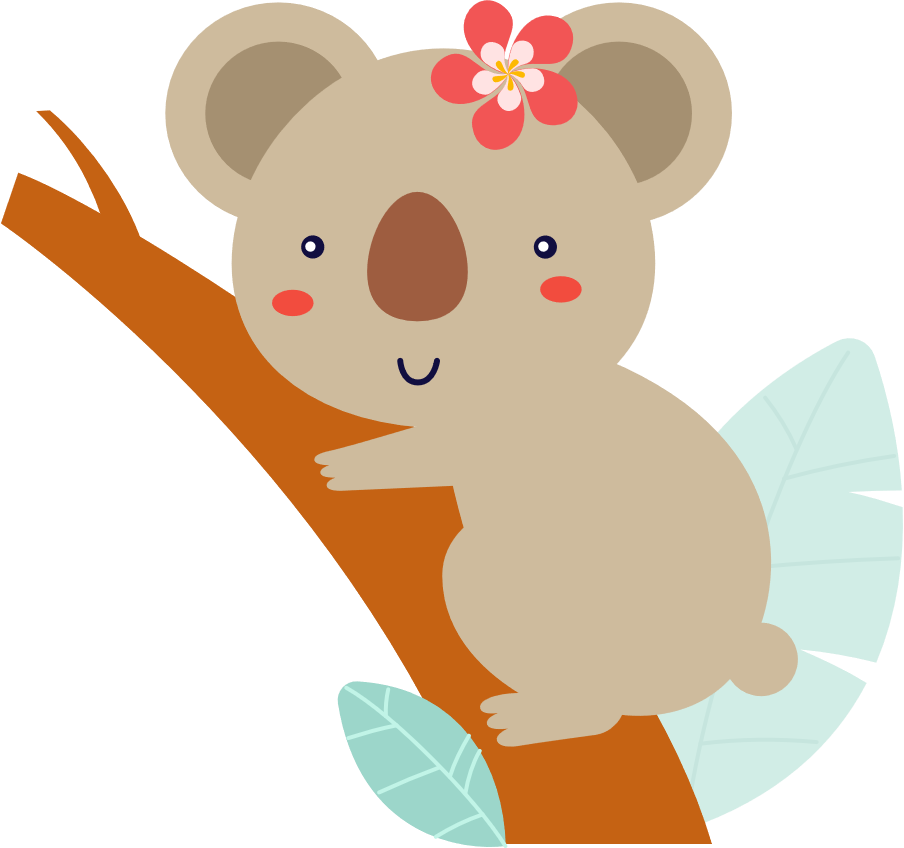 © CENICIENTA